Александр Васильевич Суворов (1730-1800)
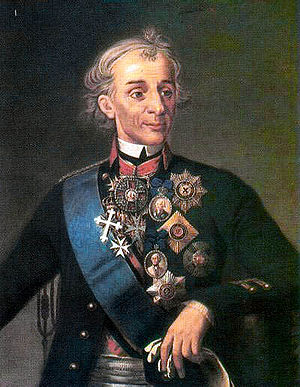 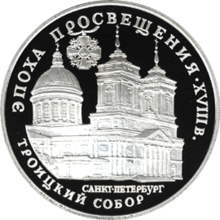 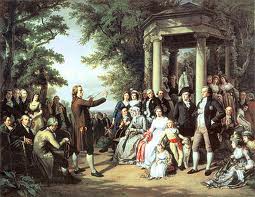 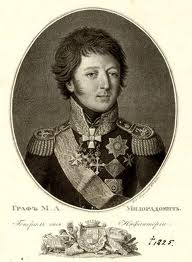 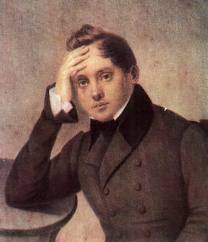 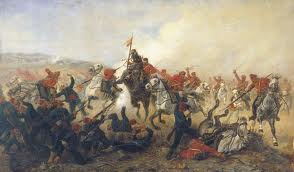 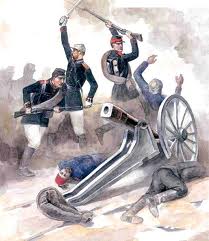 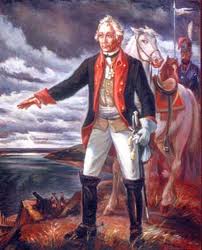 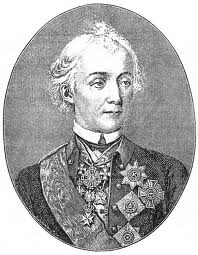 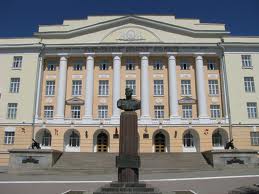 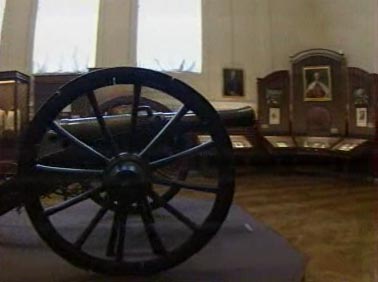 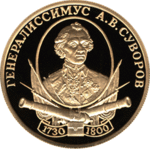 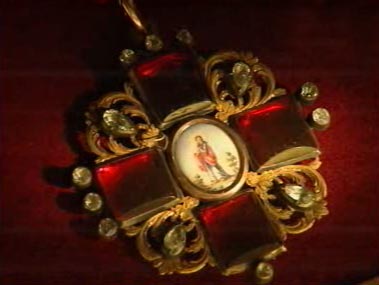 Подведём итоги.
Родился слабым и хилым, но сам добился уважения и чести.
Не проиграл ни одного сражения за свою военную карьеру.
Имеет очень много орденов, медалей и званий.
Великий генералиссимус всех времён и народов.

МЫ ГОРДИМСЯ ТАКИМИ ЛЮДЬМИ!
Проверим знания.
1. Как называлась эпоха когда жил Суворов.

2. Что лежало в основе интеллектуального движения той эпохи?
а) рационализм и свободомыслие.   
б) уменьшение влияния церкви на социальную жизнь.

3. Какие два вида орденов были самыми значимыми в военной карьере Суворова?